名古屋大学　大学院 創薬科学研究科   主催
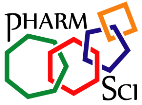 第18回 創薬キャリアパスセミナー
日時： 2017年12月5日（火曜日） 16:00～17:30　
場所：創薬科学研究館2階講義室
対象：大学院博士・修士学生・学部生（参加費無料・学部不問）
企業での研究・企業での働き方について
16:00-17:30
（株）ナリス化粧品
　​能美智博 様   （人事部　人事企画グループ)
　山崎浩子 様
    （2009年卒　名古屋大学生命農学研究科生命技術科学）
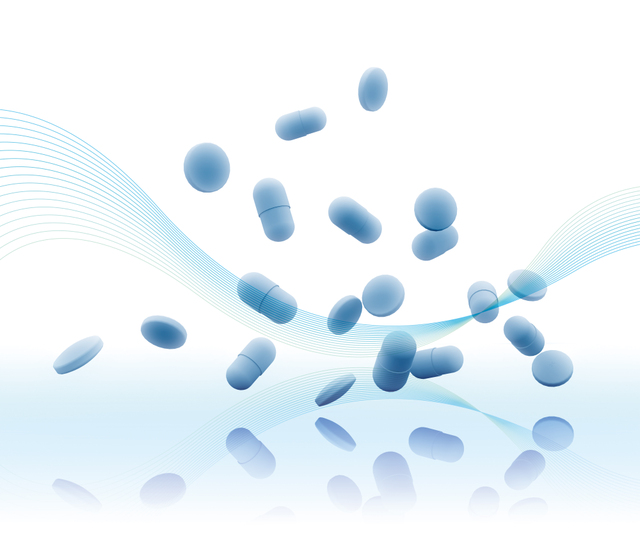 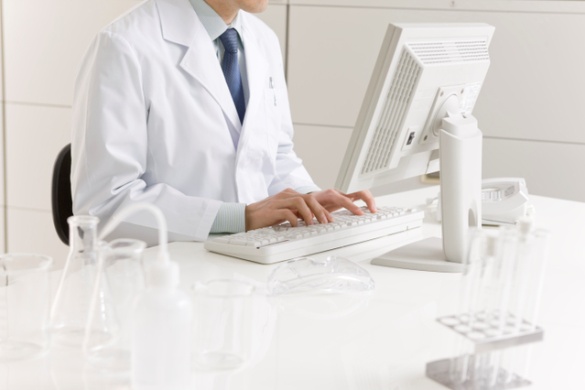 企業での研究・仕事とはどんなものなのか？
どんな楽しさがあるのか？

様々なジャンルの企業の方々をお招きして
企業研究についての経験について
近い距離でお話をお聞きしながら
キャリアパスについて考えることができる
貴重なチャンスです。
みなさん奮ってご参加ください
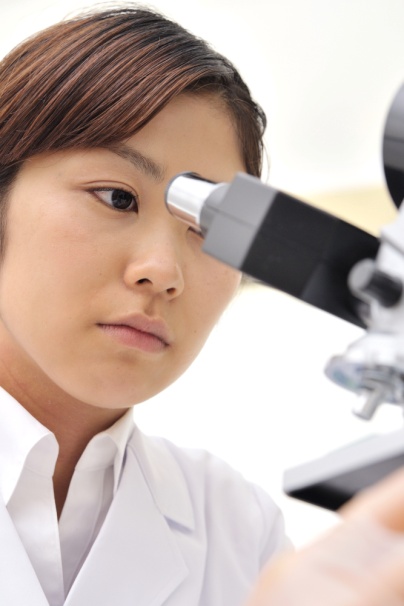 担当： 創薬科学研究科 加藤竜司 （kato-r@ps.nagoya-u.ac.jp)
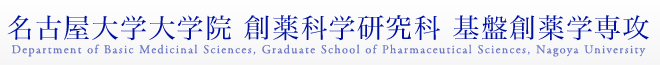